Le groupe des infirmières et puéricultrices  coordinatrices du RMO Activité 2020-2021
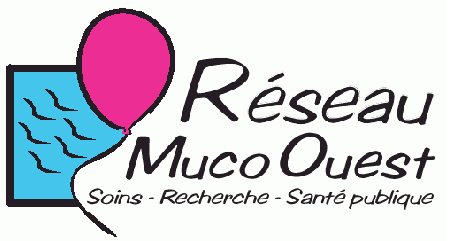 Marythé Kerbrat, 
Coordonnateur du groupe infirmier 
 Rencontre du 7 octobre 2021
Vertex (2)
Zambon
Mylan Viatris
Le soutien des laboratoires
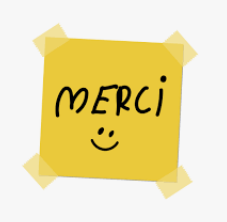 3 rencontres en présentiel en 2021 : Janvier / Juin / Septembre 2021
Quelques « zoom » mais + de difficultés à être disponible quand ide coord présente au CRCM
 Les changements dans le groupe 
Départ Catherine (Rennes ped) et  Patricia (Rennes adulte) 
Bienvenue à Agnès et Céline (Rennes ped), Nathalie (Rennes adulte) et Julie (Tours ped) et Sandrine (Roscoff)
Absence en 2021 ide coordinatrices de 
 Nantes adulte  (Céline en cursus d’IPA)
 Nantes pédiatrique (Activité CRCM)
Actualités du  groupe
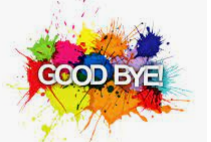 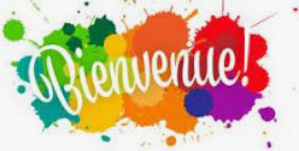 Mise en place de ces outils dans les CRCM du RMO ? 
Oui pour certains : testés et intégrés au programme avec retour + des patients 
Diaporama diabète, en individuel ou en petit groupe      
Hygiène, en individuel ou en petit groupe 
Difficultés pour d’autres: liées à plusieurs facteurs, notamment la difficulté à réaliser l’etp chez les adultes, la situation sanitaire, l’arrêt des séances collectives…
Les 2 outils transmis aux responsables du Géthem  pour avis et partage sur le site du Géthem … à suivre et à qq autres CRCM de France et sur le site du RMO
en 2020  Création de 2 outils d’etp « Hygiène chez les ado adultes » et « Diabète : diaporama interactif »
Outil hygiène
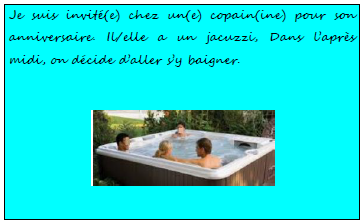 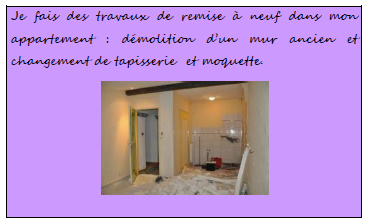 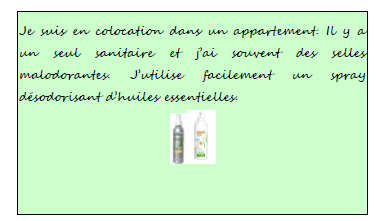 5
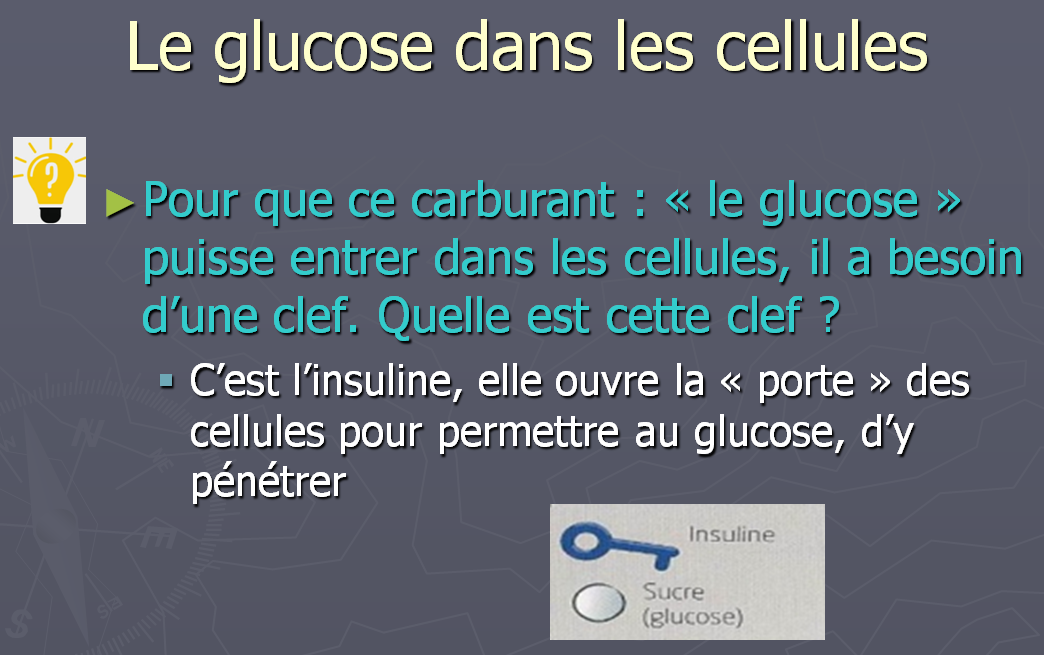 Diabète
11 octobre 2017
6
« Initiation à l’entretien motivationnel » avec Edusanté 
 Retours +  
Modifications de comportements et d’approche des patients :
Laisser le patient trouver lui-même ses propres solutions 
Entendre « quand le patient dit « oui, mais … »
Travailler la balance : avantages inconvénients d’un comportement « nocif »  pour accompagner le patient vers le  changement  
…
Formation en janvier 2021suivi d’un échange zoom   sur ce que chacune a retenu et/ou appliqué ou tenté d’appliquer suite à cette formation
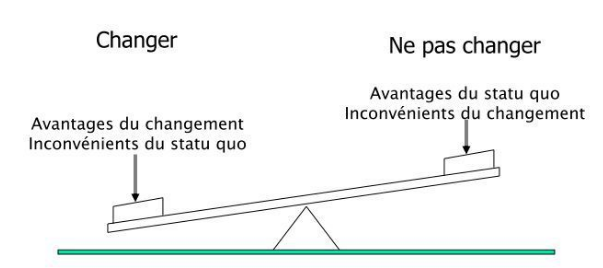 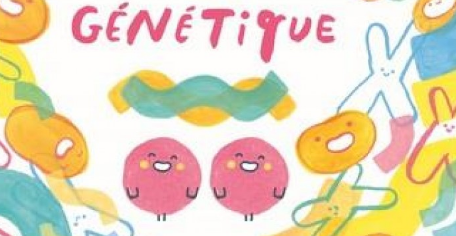 2021 :  2 nouveaux projets et groupes de travail
Pédiatrique : la transmission génétique chez les enfants de 6 ans et + 
Objectif : « Comment parler de la transmission génétique aux enfants de 6 /10 ans » 
Adulte : les difficultés de l’etp chez les adultes : sur quels leviers le groupe peut il travailler ?
Travail débuté à partir d’un brainstorming et d’un diagramme d’Hishikawa*
Projets 2021-2022
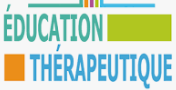 Travail réflexif à partir de 
Vidéo 
Articles  
Réflexion sur l’approche de ce sujet « sensible » 
 Construction d’une séance etp intégrant  ces données 
Et participation de parents
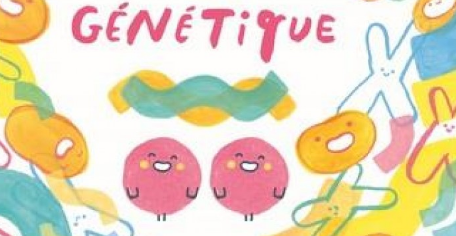 9
L’etp chez les adultes Diagramme d’Hishikawa (diag cause à effet)
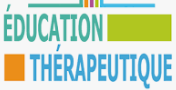 10
Implication et avis de parents et patients à distance, depuis la crise sanitaire
Travail avec les patients et les parents
11
[Speaker Notes: Astrid]
Partage et échanges de questionnements, de pratiques et d’expériences en direct ou par mail ou zoom 
Les livrets réalisés et édités * dans les CRCM Rennes, Angers   
Ex : Rennes ped
Le livret « papi mamie » de Roscoff (en collaboration avec Chantal et Sophie)   
Compétences psychosociales et etp : exemple du blason gagnant 
Points d’actualité : ex Kaftrio (zoom) 
Présentation d’un Elearning  pour les patients « handicap au travail » 
…
Et toujours…
12
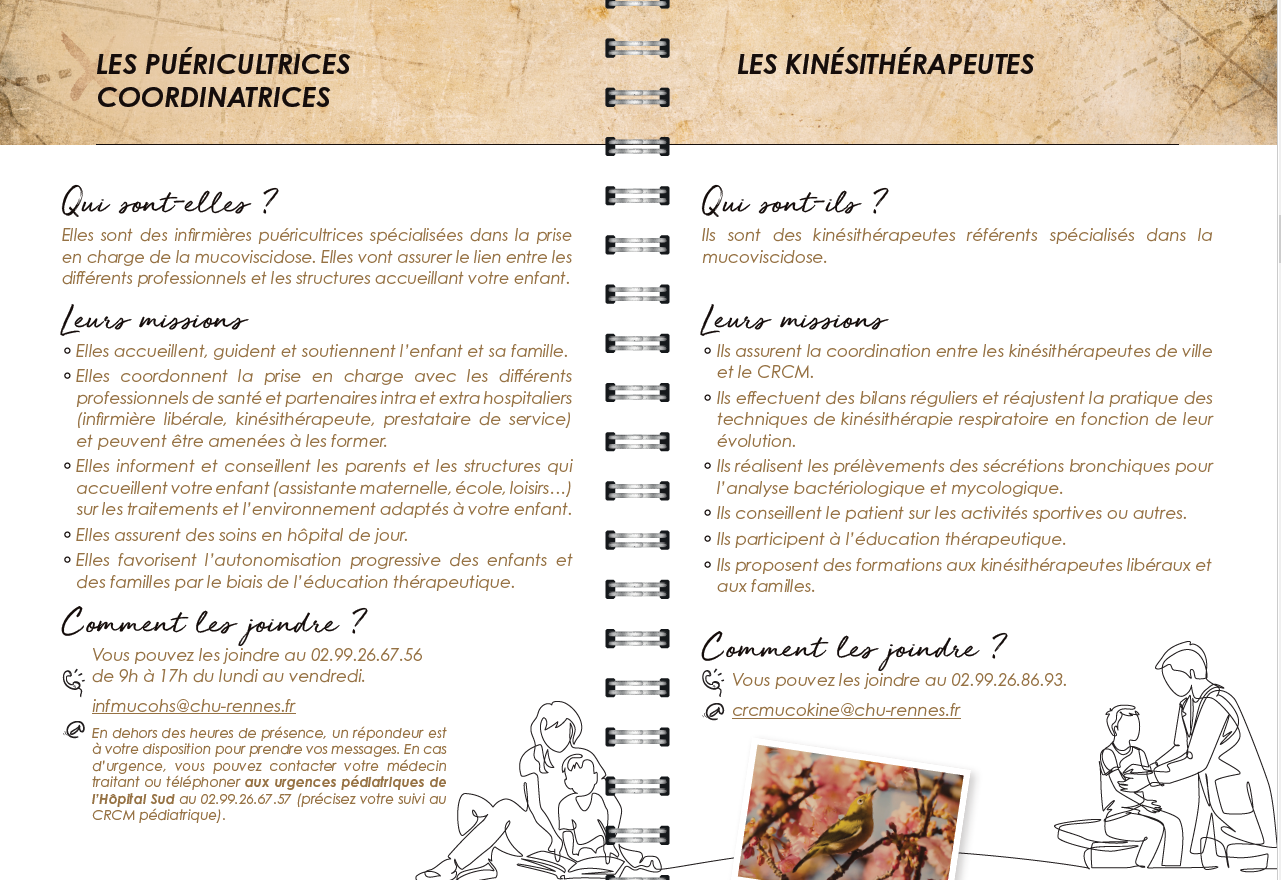 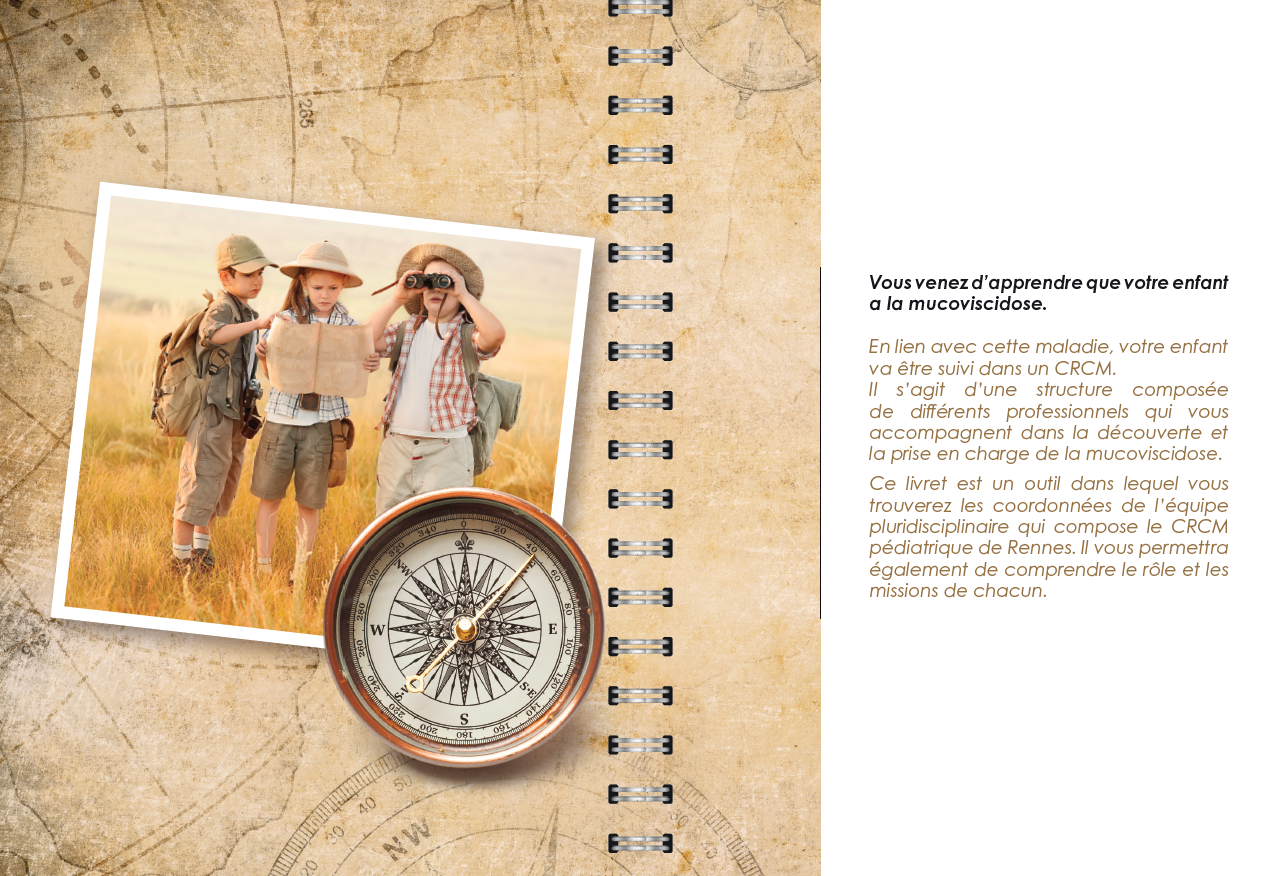 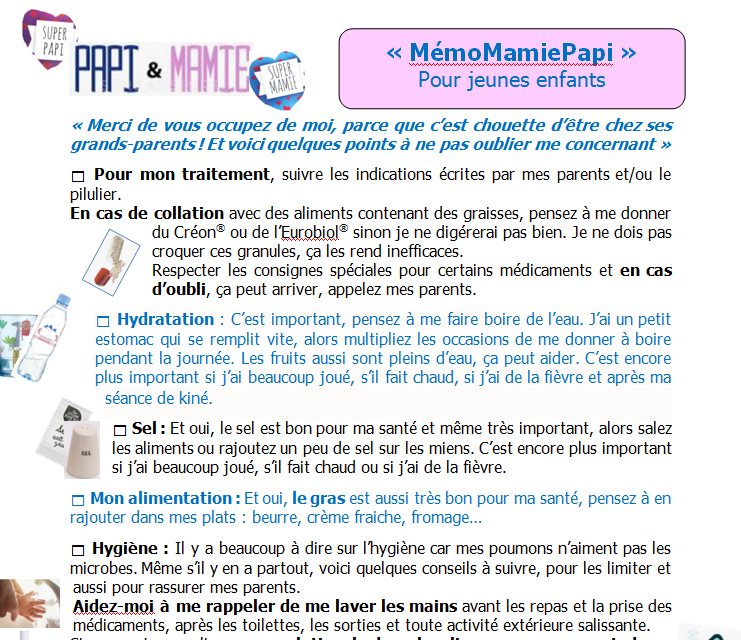 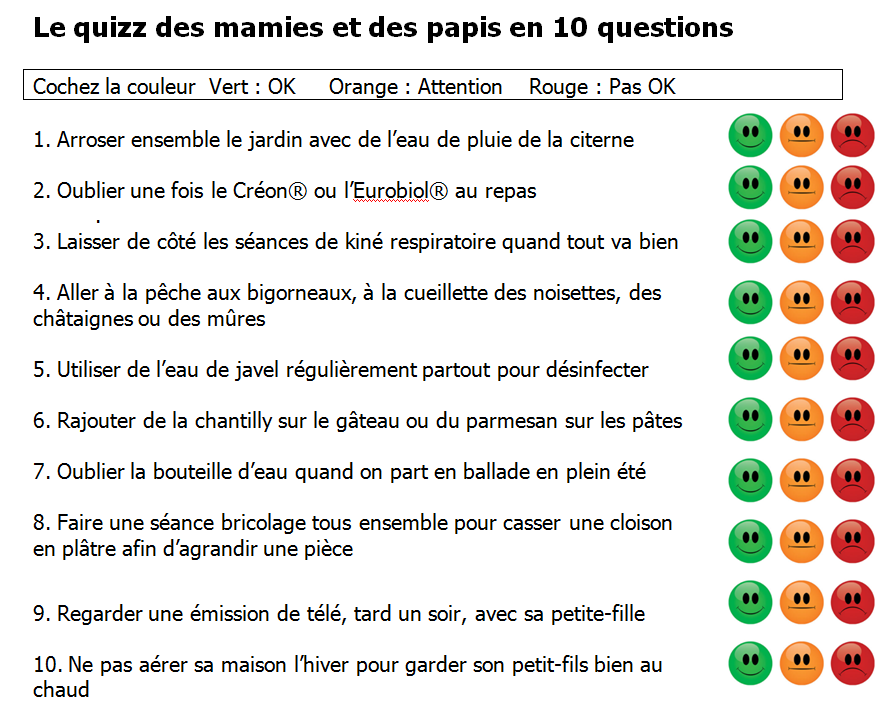 14
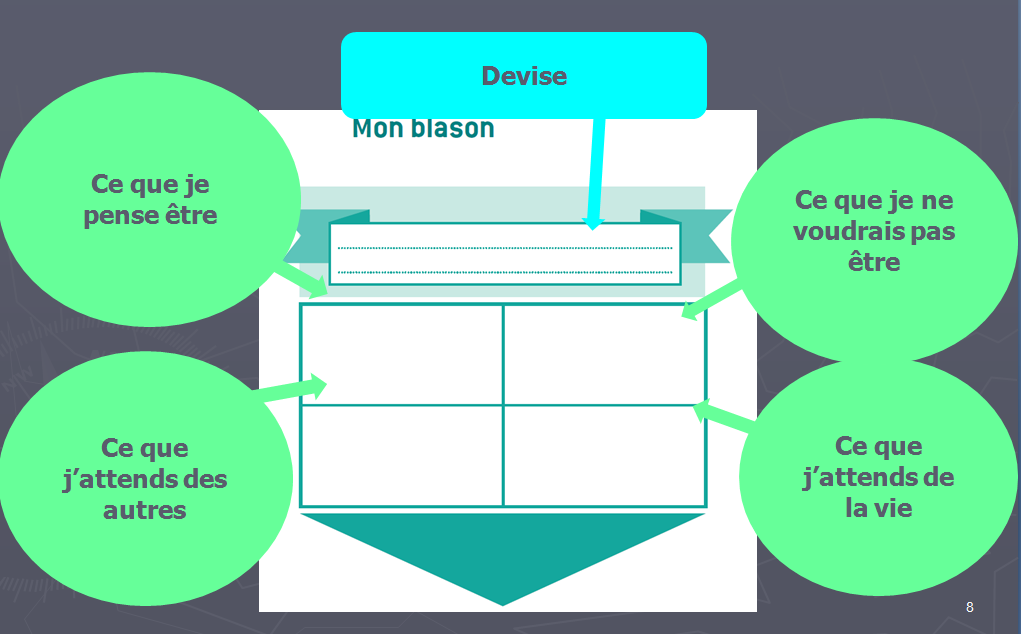 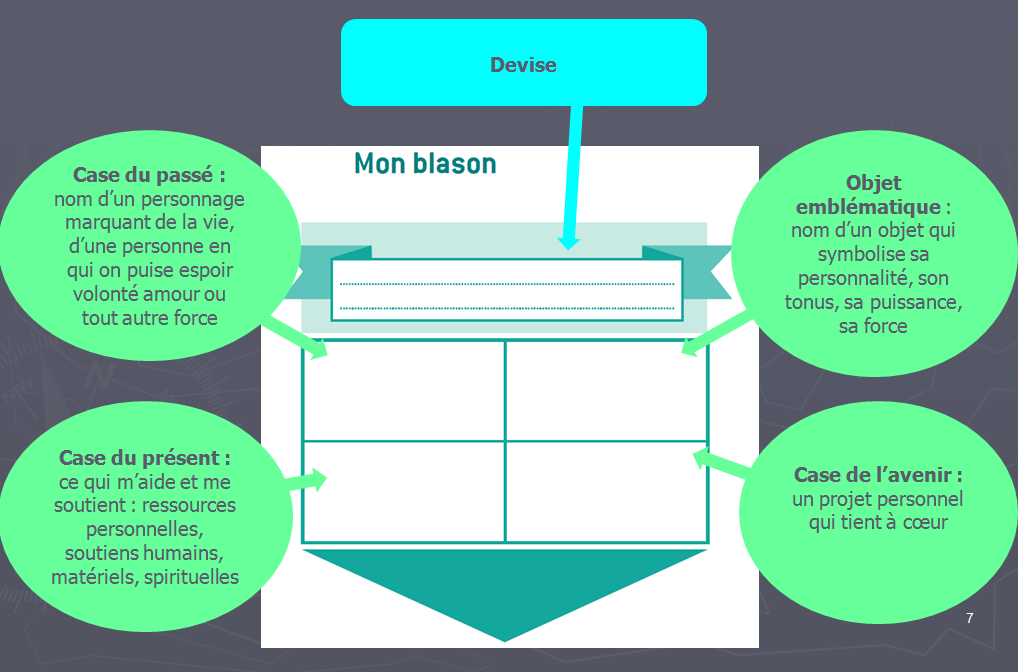 Compétences psychosociales un ex : le blason « identifier les forces et les différents soutiens de sa vie pour faire face à la maladie »
15
Formation 1 jour « Comment gérer les émotions dans la maladie chronique » avec Edusanté
Projet à venir décembre 2021
Et merci à toutes les infirmières et puéricultrices de ce groupe
Merci
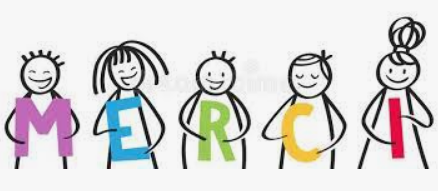 17